Дроби вокруг нас
Выполнил: ученик 5 «А» класса 
Жбанов Иван
Руководитель: Шереметьева Н.В.
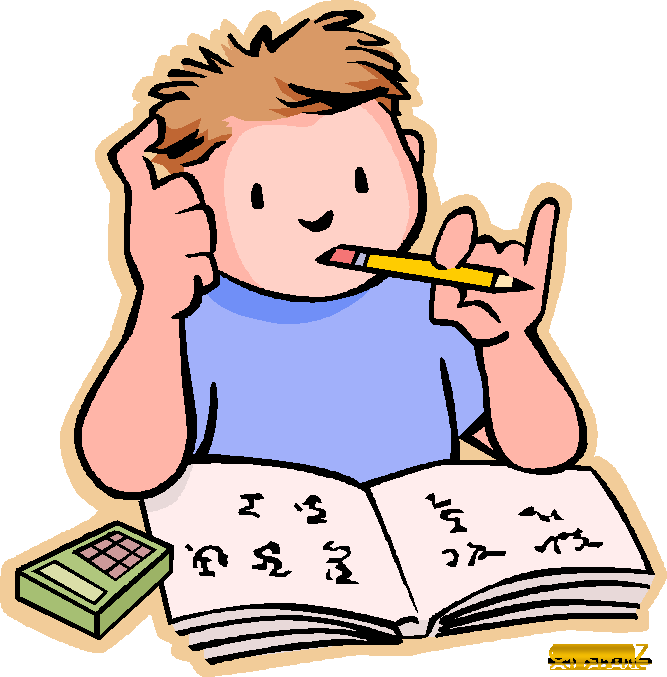 Дроби вокруг нас
Цель:  Найти практическое применение использования дробей в повседневной жизни.
Задачи: 
Изучить материал по темам: 
Что такое дроби, их история
Виды дробей
Составить анкету для людей различных профессий, проанкетировать их, проанализировать ответы анкет, сделать вывод: Используются ли дроби в повседневной жизни.
Найти яркие примеры использования дробей в жизни
1. Что такое дроби?
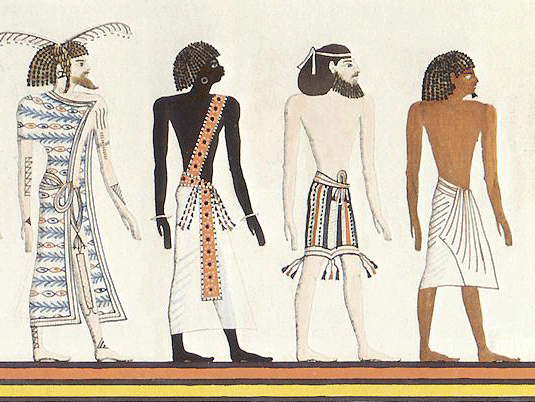 Дроби Египта  


Дроби Китая



Дроби Вавилона
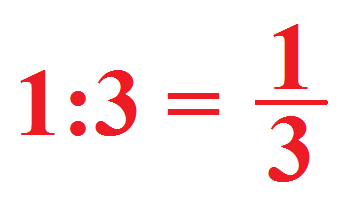 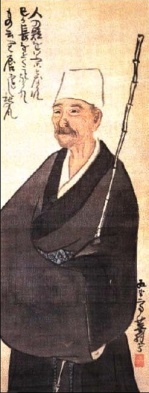 Половина - «бань»,
 треть – «шао бань» («малая половина»),
две трети – «тао бань» («большая половина»).
четвёртая часть – «слабая половина».
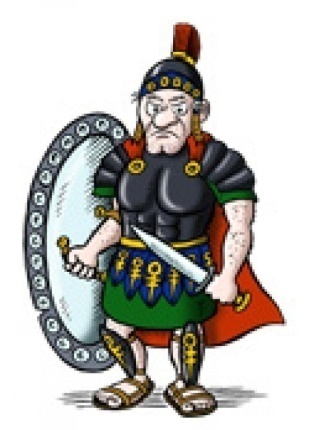 1/60,     1/12
2. Виды дробей.
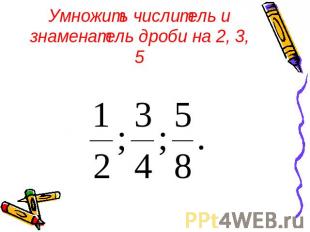 Обыкновенная дробь или простая
отношения двух чисел . 
Делимое m называется числителем дроби, 
а делитель n — знаменателем дроби.
Неправильная дробь
называется дробь, у которой числитель больше  или равен знаменателю. Всякую неправильную дробь можно представить в виде суммы натурального числа и правильной дроби.
Смешанной дробью
      называется дробь, записанная в виде целого числа и правильной дроби и понимается как сумма этого числа и дроби.

Десятичная дробь
      это дробь со знаменателем 10n, где n — натуральное число
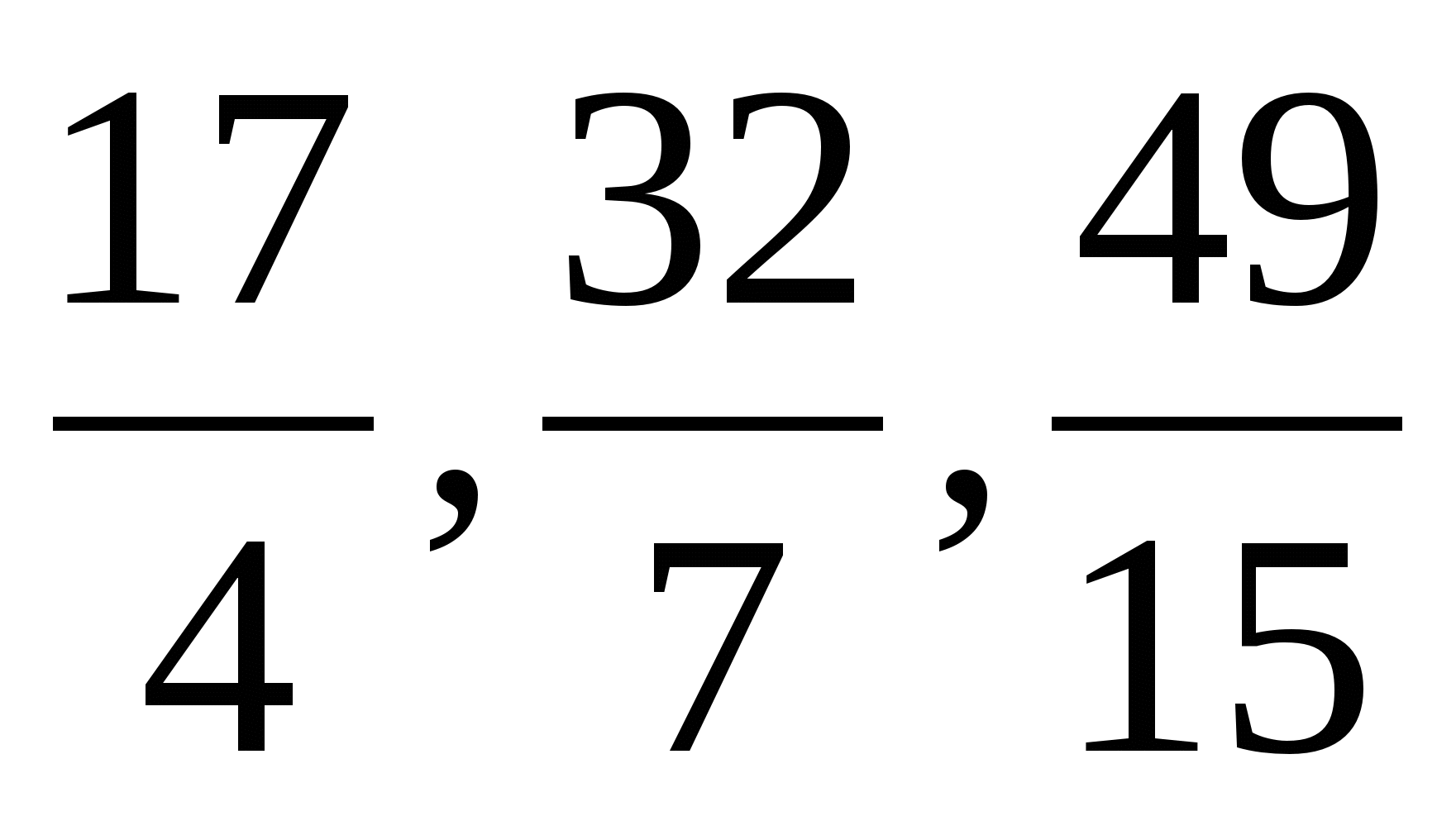 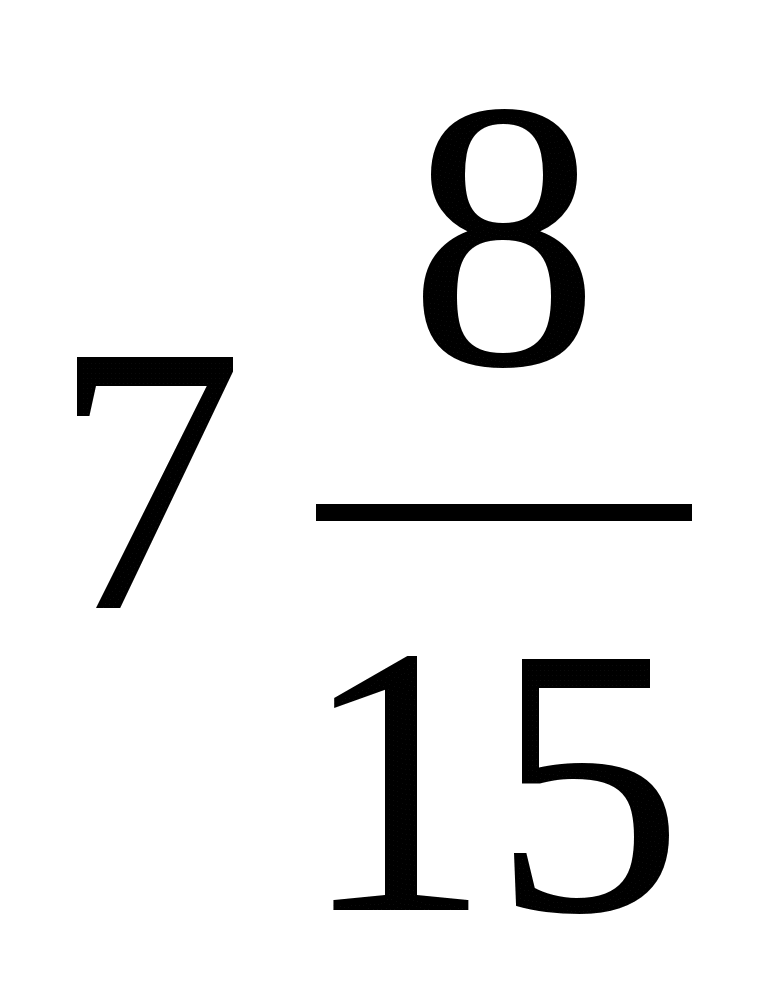 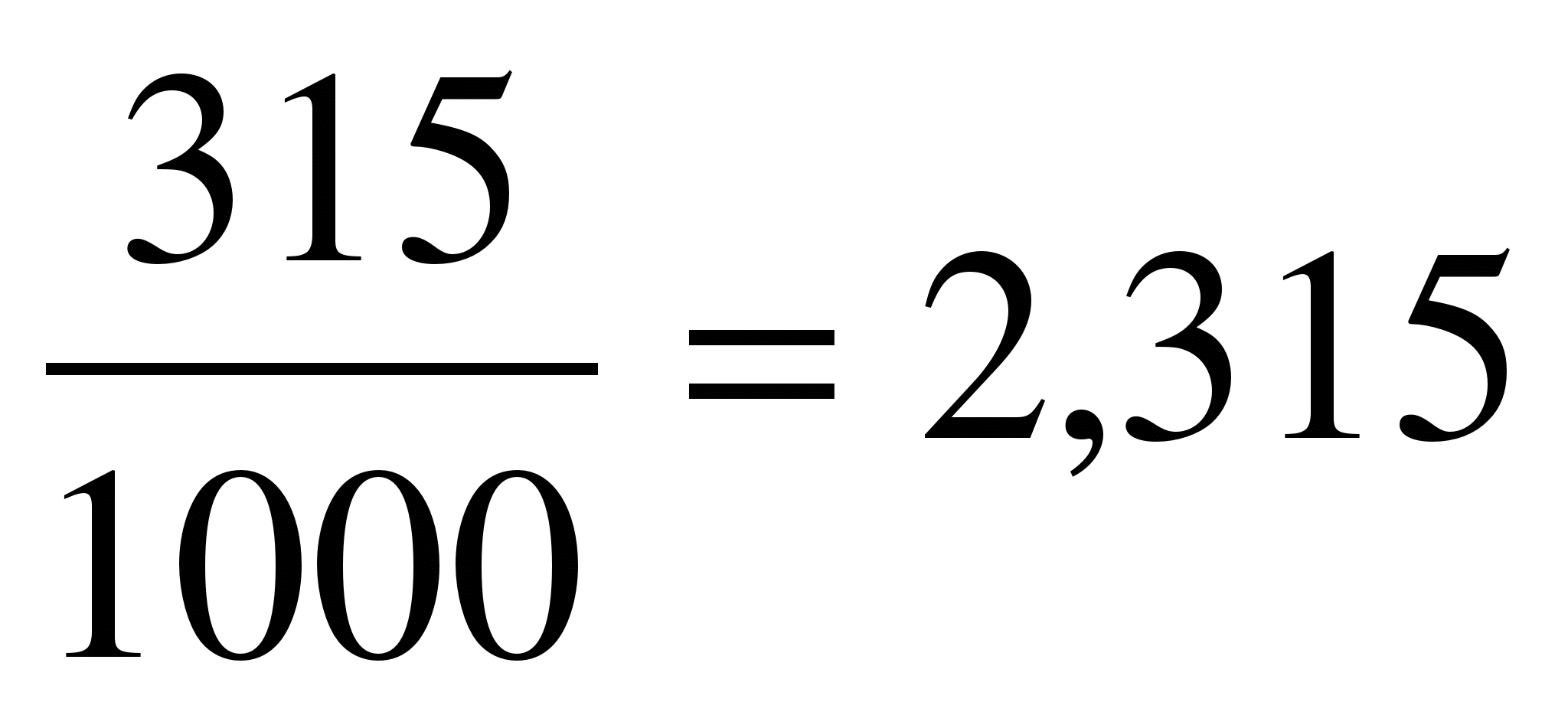 Один процент – это одна сотая часть какого-то числа. 
Понятно, что само число, о котором идёт речь, составляет всегда 100%.
3. Нужно ли знать дроби людям различных профессий?
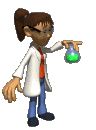 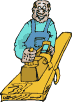 Анкета
Профессии опрошенных:
Шофёр,
 фармацевт, 
повар, 
стоматолог, электрик, 
медсестра, 
библиотекарь, 
лаборант, 
продавец, 
нянечка детсада,
 экономист, 
швея, 
спортсмен 
и учителя различных предметов
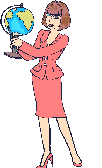 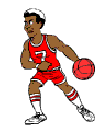 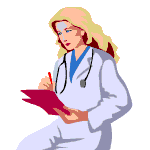 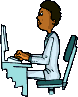 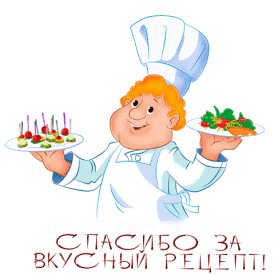 3. Нужно ли знать дроби людям различных профессий?
Примеры из повседневной жизни:

 Планирование семейного бюджета (квартплата, покупки, кредит и др.)

Приготовление пищи, консервирование

 Ремонт в квартире (покупка материалов с выгодой)

Огородные работы (расчёт размеров и количества грядок, расчёт рассады и семян по разным сортам и с учётом имеющейся площади и др.)

Подсчёт зарплаты и отпускных
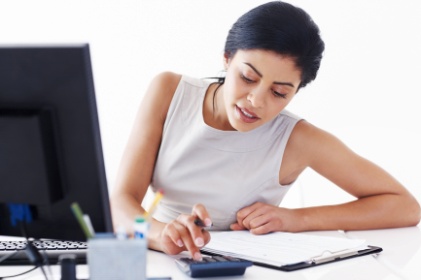 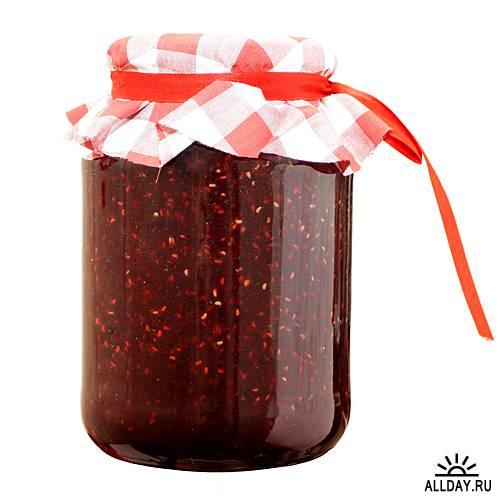 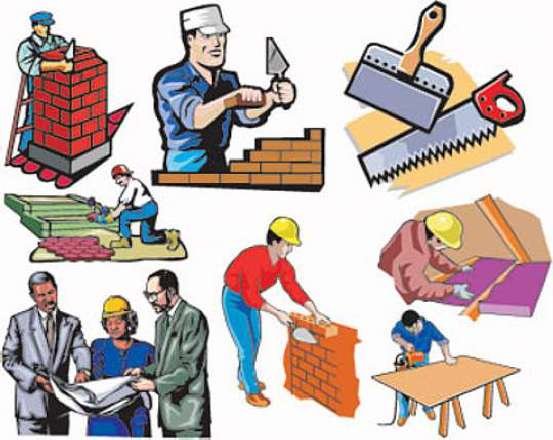 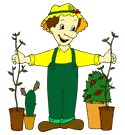 3. Нужно ли знать дроби людям различных профессий?
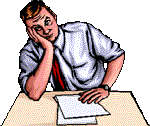 Примеры из прфессиональной сферы:

 Анализ контрольных работ, усвоение программы, социальный паспорт класса

Оформление документов (в налоговую инспекцию)

При составлении меню, расчёт количества продуктов

 Расчёт бензина, пути  и скорости автомобиля

Приготовление микстур, порошков по рецепту, чтение инструкций к лекарствам

При дезинфекции помещения (определённый раствор)
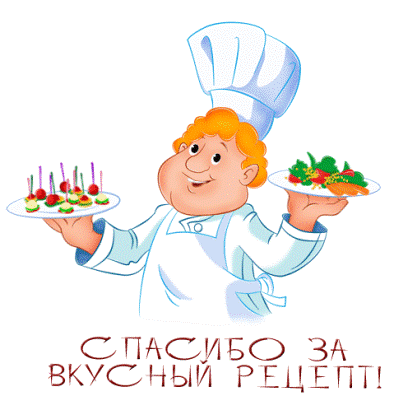 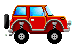 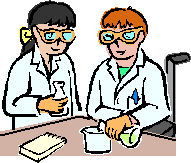 3. Нужно ли знать дроби людям различных профессий?
Результаты анкетирования
Выводы
Не всем нравится математика
Многие считают её одной из главных наук
Почти все люди различных профессий, не связанных на прямую с математикой,  используют действия с дробями при работе
В повседневной жизни без знания дробей, умения работать с ними не обходится ни один человек!
Учите лучше математику!
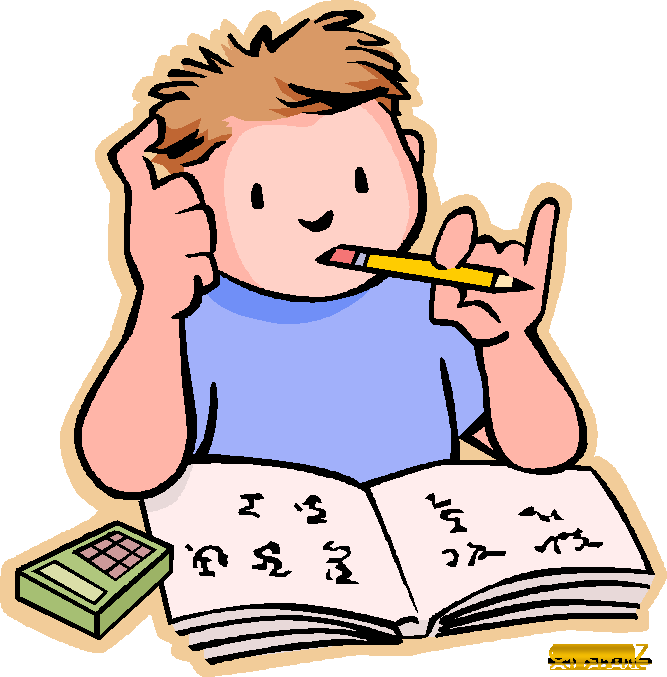 3. Нужно ли знать дроби людям различных профессий?
Примеры из анкет: